Prevenção do Risco de queda na pessoa idosa residente na comunidade
Luís Sousa, Ivete Sá e Rosa Romero

2.2.2018
Agenda
Evolução da realidade Demográfica dos idosos em Portugal e na Europa 
A problemática das quedas nas pessoas idosas
Implementação da Guideline da RNAO “Prevention of Falls and Fall Injuries in the Older Adult”
Avaliação do risco de queda na pessoa idosa
Prevenção de quedas na pessoa idosa
Estrutura da população residente, segundo grupos etários, Portugal Continental (1960 – 2011)
Direção Geral da Saúde (2014). Portugal IDADE MAIOR em números, 2014: A Saúde da População Portuguesa com 65 ou mais anos de idade. Lisboa: Direção Geral da Saúde.
Índice de Envelhecimento
Relação entre o número de idosos e o número de jovens.
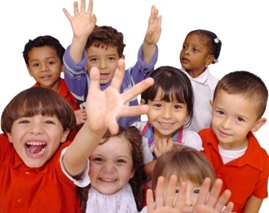 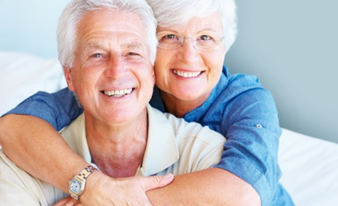 Índice de Envelhecimento Europa
https://www.pordata.pt/Europa/%C3%8Dndice+de+envelhecimento-1609
Índice de Envelhecimento Portugal
https://www.pordata.pt/Portugal/Indicadores+de+envelhecimento-526
Índice de Envelhecimento por Municípios
Índice de dependência Total
Relação entre a população jovem e idosa e a população em idade ativa, definida habitualmente como o quociente entre o número de pessoas entre os 0 e os 14 anos conjuntamente com as pessoas com 65 anos ou mais anos e o número de pessoas com idades compreendidas entre s 15 e os 64 anos.
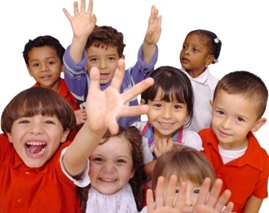 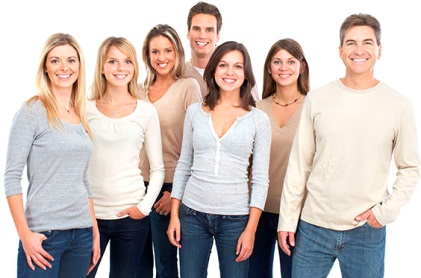 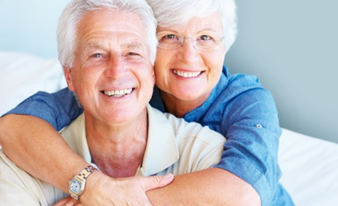 Índice de dependência total em Portugal
https://www.pordata.pt/Europa/%C3%8Dndice+de+depend%C3%AAncia+total-1927
Índice de dependência total por Municípios
https://www.pordata.pt/Municipios/%C3%8Dndice+de+depend%C3%AAncia+total-459
Pirâmide etária Europa
Pirâmide Envelhecida
Característica de um país desenvolvido
https://www.populationpyramid.net/pt/europa/2016/
Pirâmide etária Portugal
https://www.populationpyramid.net/pt/portugal/2016/
Consequências Socioeconómicas
Principais acidentes nas pessoas idosas na europa
Portugal, Ministério da Saúde. Direção-Geral da Saúde e Fundação MAPFRE (2012). Programa Nacional de Prevenção de Acidentes. Projeto: COM MAIS CUIDADO - Prevenção de acidentes domésticos com
pessoas Idosas. Manual de Apoio e Formulário. Lisboa. 37 p
Principais acidentes nas pessoas idosas na europa
Distribuição dos custos de internamentos da população com 65 ou mais anos (em euros e %), por ARS (2012)
Direção Geral da Saúde (2014). Portugal IDADE MAIOR em números, 2014: A Saúde da População Portuguesa com 65 ou mais anos de idade. Lisboa: Direção Geral da Saúde.
Caracterização da produção hospitalar e respetivos padrões de morbilidade relativos a Fratura do Membro Inferior, segundo Grupo Etário, Portugal Continental (2009 a 2012)
Direção Geral da Saúde (2014). Portugal IDADE MAIOR em números, 2014: A Saúde da População Portuguesa com 65 ou mais anos de idade. Lisboa: Direção Geral da Saúde.
Determinantes de incapacidade mais frequentes, por género
ICPC-2- Classificação Internacional das Doenças para os Cuidados de Saúde Primários
Broeiro-Gonçalves, P. (2017). Morbilidade em Idosos Dependentes ao Cuidado das Equipas Domiciliárias da Rede Nacional de Cuidados Continuados Integrados na Região de Lisboa e Vale do Tejo: Estudo Transversal Observacional. Acta Medica Portuguesa, 30, 546-554 ▪ https://doi.org/10.20344/amp.8218
Problemática das quedas no idoso
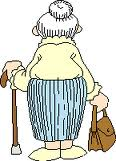 Chang JT, Morton SC, Rubenstein LZ, Mojica WA, Maglione M,Suttorp MJ, et al. Interventions for the prevention of falls in olderadults: systematic review and meta-analysis of randomised clinicaltrials. BMJ 2004;328:680
Problemática
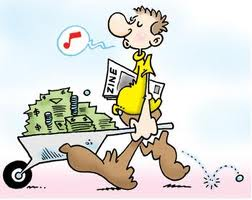 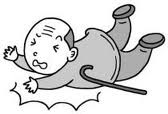 Chang JT, Morton SC, Rubenstein LZ, Mojica WA, Maglione M,Suttorp MJ, et al. Interventions for the prevention of falls in olderadults: systematic review and meta-analysis of randomised clinicaltrials. BMJ 2004;328:680
Definição
http://www.julianaburigo.com.br/blog/?p=491
Gasparotto, L. P. R., Falsarella, G. R., & Coimbra, A. M. V. (2014). As quedas no cenário da velhice: conceitos básicos e atualidades da pesquisa em saúde. Revista Brasileira de Geriatria e Gerontologia, 17(1), 201-209.
Classificação dos fatores de risco
Soares Branco, P. P. V. G. (2013). Avaliação e modificação do risco de queda em idosos com recurso à posturografia dinâmica computorizada. Tese de doutoramento. Faculdade de Ciências Médicas. Universidade Nova de Lisboa. Lisboa. Disponível em: https://run.unl.pt/bitstream/10362/10526/1/Branco%20Pedro%202013.pdf
Classificação de fatores de risco
Soares Branco, P. P. V. G. (2013). Avaliação e modificação do risco de queda em idosos com recurso à posturografia dinâmica computorizada. Tese de doutoramento. Faculdade de Ciências Médicas. Universidade Nova de Lisboa. Lisboa. Disponível em: https://run.unl.pt/bitstream/10362/10526/1/Branco%20Pedro%202013.pdf
Prevenção dos acidentes domésticos com pessoas idosas
Portugal, Ministério da Saúde. Direção-Geral da Saúde e Fundação MAPFRE (2012). Programa Nacional de Prevenção de Acidentes. Projeto: COM MAIS CUIDADO - Prevenção de acidentes domésticos com
pessoas Idosas. Manual de Apoio e Formulário. Lisboa. 37 p
Implementação da Guideline da RNAO “Prevention of Falls and Fall Injuries in the Older Adult”
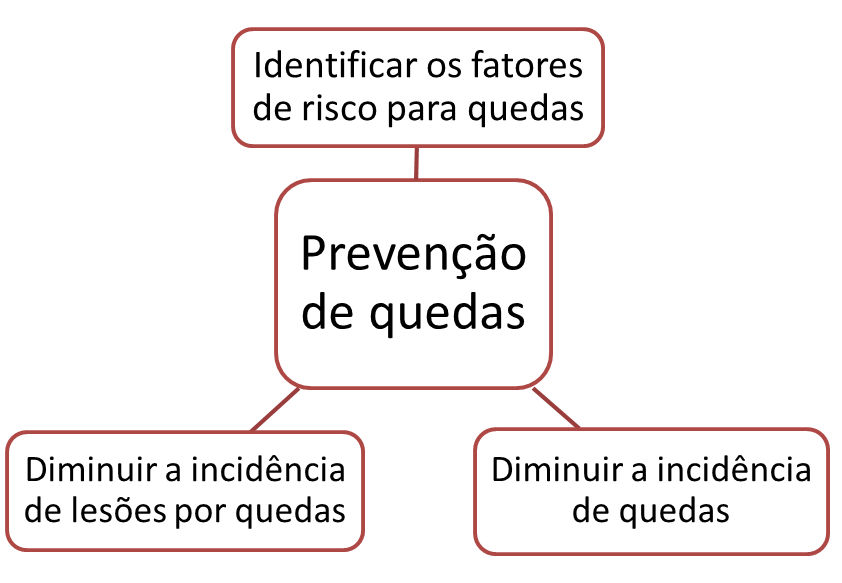 Registered Nurses’ Association of Ontario (RNAO) (2017). Preventing Falls and Reducing Injury from Falls. 4th Ed.  Toronto, Canada: Registered Nurses’ Association of Ontario.
Avaliação do risco de queda
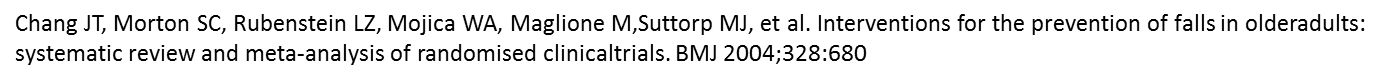 Programas de Intervenção nos idosos residentes na comunidade.
Sousa, L., Marques-Vieira, C. & Soares Branco, P. (2017). Prevenir a queda: um indicador da qualidade dos cuidados. In Marques-Vieira, C. & Sousa, L. (Coord)  Cuidados de enfermagem de reabilitação à pessoa ao longo da vida. Loures: Lusodidacta.
Programas de Intervenção nos idosos residentes na comunidade.
Sousa, L., Marques-Vieira, C. & Soares Branco, P. (2017). Prevenir a queda: um indicador da qualidade dos cuidados. In Marques-Vieira, C. & Sousa, L. (Coord) . Cuidados de enfermagem de reabilitação à pessoa ao longo da vida. Loures: Lusodidacta.
Não se esqueçam que…
Portugal, Ministério da Saúde. Direção-Geral da Saúde e Fundação MAPFRE (2012). Programa Nacional de Prevenção de Acidentes. Projeto: COM MAIS CUIDADO - Prevenção de acidentes domésticos com
pessoas Idosas. Manual de Apoio e Formulário. Lisboa. 37 p